% de domicílios com (in)segurança alimentar no Brasil urbano e rural (2004/2009)
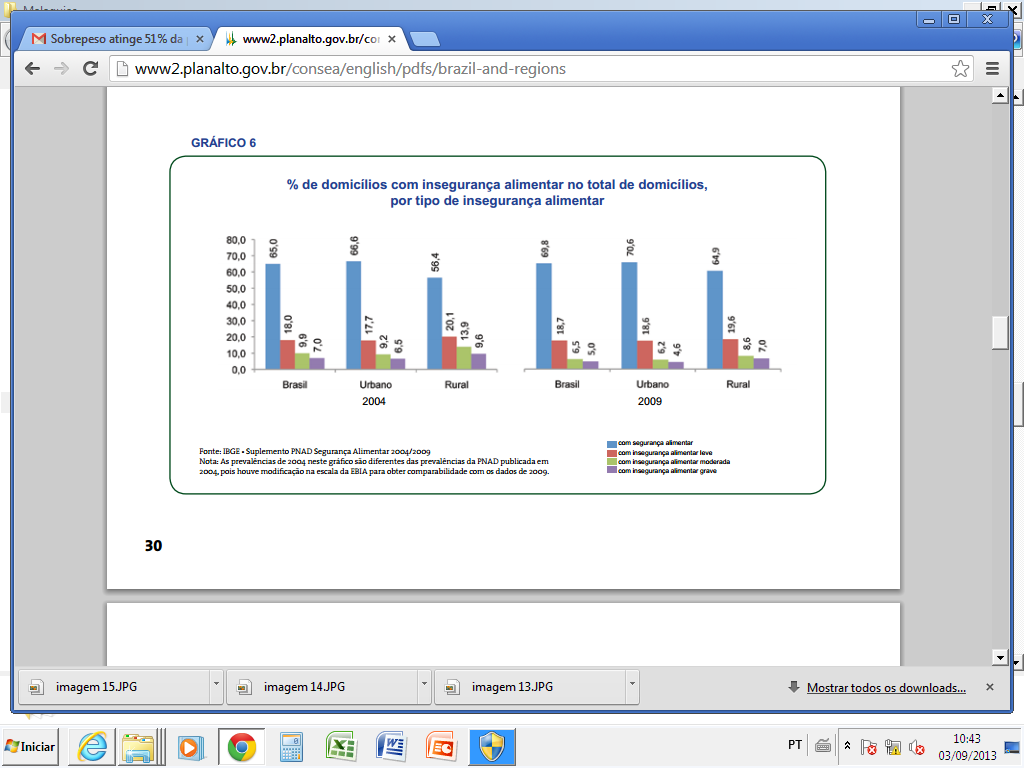